Metric Preserving Dense SIFT Compression
Shmuel Tomi Klein    Dana Shapira
       Bar Ilan University      Ashkelon Academic College

   PSC 2014
Scale Invariant Feature Transform
Scale Invariant Feature Transform
Gradient Location and Orientation Histogram
Speed Up Robust Features
Dense Scale Invariant Feature Transform
Pyramid Histogram Of visual Words
Compressed Feature Based Matching
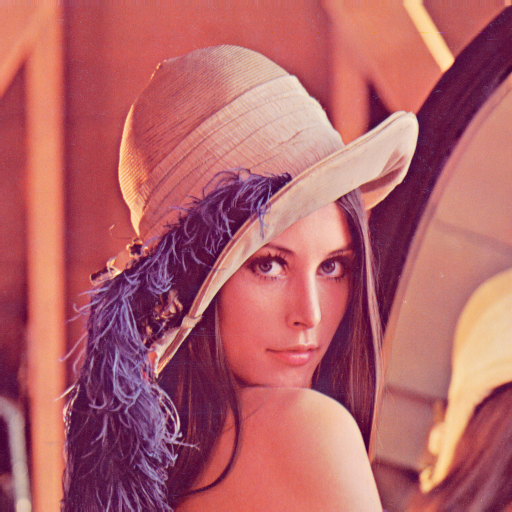 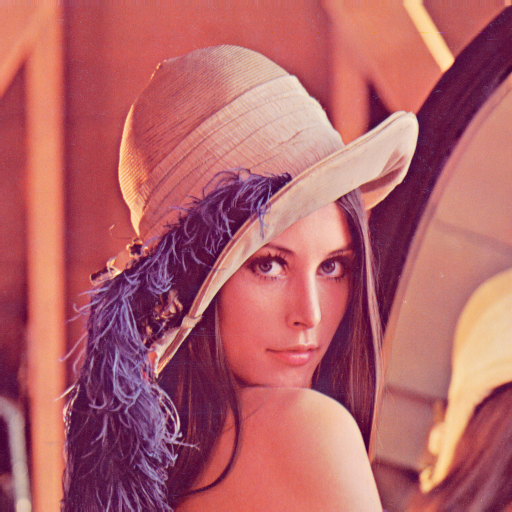 Compressed Feature Based Matching
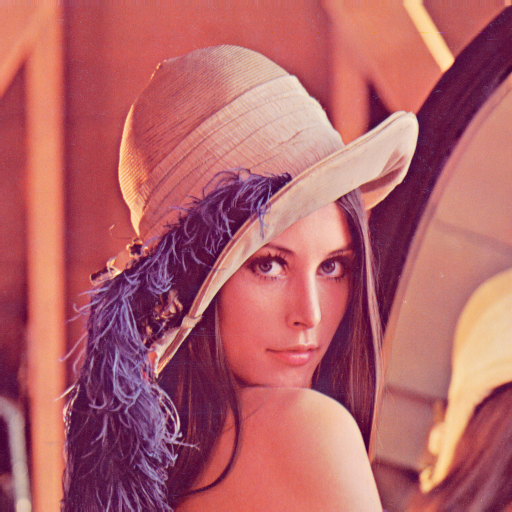 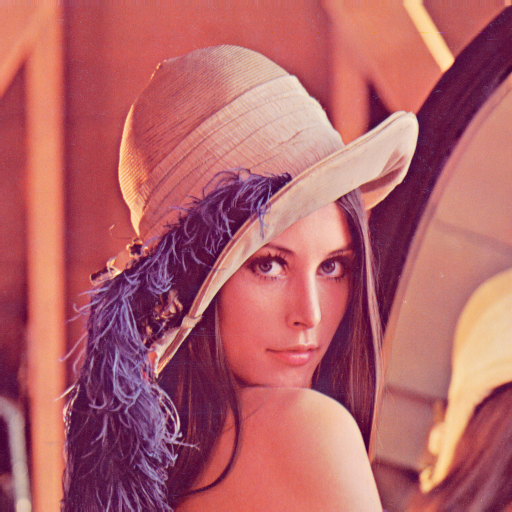 Compressed Feature Based Matching Problem
Given: A set of feature descriptors
A metric
Find: A metric          and an encoding E
          so that for every  > 0 there exists  > 0

  1  i,j  n
E
E
Compressed Pattern Matching
Input: 
	text T and pattern P
	complementary encoding and decoding 
	functions, E and D respectively 
Usual Approach: 
   search for P in the decompressed text D(E(T )) 
Goal: 
	search for E(P ) in E(T )
Motivation
Reducing time

Reducing storage

The file is stored remotely in its compressed form

Reducing I/O operations
Fibonacci Numbers
0  1  1  2  3  5  8  13  21  34  55  89 144 … 
        
Basis elements of a numeration system
128
64
32
16
8
4
2
1
0
0
1
0
1
1
0
1
45 =
55
34
21
13
8
5
3
2
1
0
1
0
0
1
0
1
0
0
45 =
Binary representations of integers
Basis elements:
Fibonacci:
No adjacent 1’s
Fibonacci Code
Example: 19  =   101001
Problem: Not instantaneous
		
		1 1 0 1 1 1 1 1 1 1 1 1 0

Solution: Reverse the codeword
Example: 19  =
1
1101001
1001011
Fibonacci Code
{11, 011, 0011, 1011, 00011, 10011, 01011, 000011, 100011, 010011, 001011, 101011, 0000011, …}

 Disadvantage: not order preserving:
 		17 = 1010011
		19 = 1001011

L2 Norm
         (x-y)2 =(y-x)2
2=83
2=75
Value Distribution in the feature vectors of Lenna
253,009  and  237,183 feature vectors
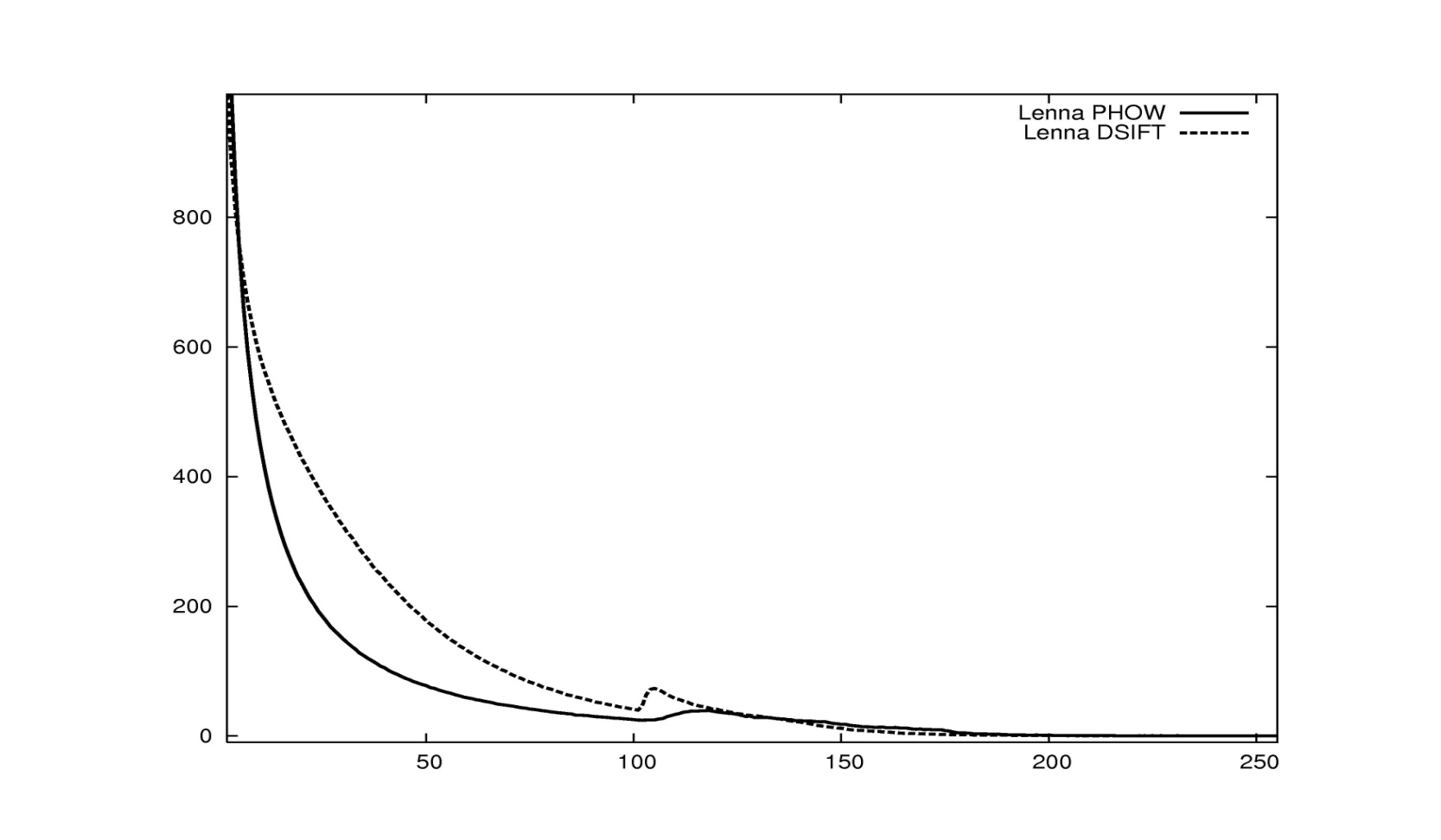 Using a Fibonacci Code for  DSIFT and PHOW
No sorting of probabilities ! 
 The pair 00 is assigned the codeword 11
The integer k is assigned the Fibonacci codeword of integer k+2 for k0 
Example:
0,0,0,0,0,0,0,0,10,3,6,4,0,0,2,4,10,	83,69,0,…
 11 11 11 11 101011 00011 000011 10011 11 1011 10011 101011 1000101011 010010011 011…
Compressed Pairwise Matching
Sub(130,65)

A=132=10001001011    

B= 67=1010100011
Sub(A,B){
	scan the bits of A and B from right to left
	a1   first bit of A;
	a2   second bit of A;
	while next bit of A exists{
 		a3	next bit of A;
 		b1	next bit of B;
		a1     	a1 - b1;  a2     a1 + a2;  	
		a3     	a1 + a3;
		a1      	a2;	a2     a3 
	}
	b    value of last 2 bits of B;
	if b  0 then b    2-b;
  return 2a1 + a2 –b;
}
Compressed Pairwise Matching
Sub(130,65)

A=132=1000100101    

B= 67=101010001
Sub(A,B){
	scan the bits of A and B from right to left
	a1   first bit of A;
	a2   second bit of A;
	while next bit of A exists{
 		a3	next bit of A;
 		b1	next bit of B;
		a1     	a1 - b1;  a2     a1 + a2;  	
		a3     	a1 + a3;
		a1      	a2;	a2     a3 
	}
	b    value of last 2 bits of B;
	if b  0 then b    2-b;
  return 2a1 + a2 –b;
}
1
1
Compressed Pairwise Matching
Sub(130,65)

A=132=1000100101    

B= 67=1010100010
Sub(A,B){
	scan the bits of A and B from right to left
	a1   first bit of A;
	a2   second bit of A;
	while next bit of A exists{
 		a3	next bit of A;
 		b1	next bit of B;
		a1     	a1 - b1;  a2     a1 + a2;  	
		a3     	a1 + a3;
		a1      	a2;	a2     a3 
	}
	b    value of last 2 bits of B;
	if b  0 then b    2-b;
  return 2a1 + a2 –b;
}
Compressed Pairwise Matching
Sub(130,65)

A=132=1000100101    

B= 67=1010100010
Sub(A,B){
	scan the bits of A and B from right to left
	a1   first bit of A;
	a2   second bit of A;
	while next bit of A exists{
 		a3	next bit of A;
 		b1	next bit of B;
		a1     	a1 - b1;  a2     a1 + a2;  	
		a3     	a1 + a3;
		a1      	a2;	a2     a3 
	}
	b    value of last 2 bits of B;
	if b  0 then b    2-b;
  return 2a1 + a2 –b;
}
Compressed Pairwise Matching
Sub(130,65)

A=132=1000100101    

B= 67=1010100010
Sub(A,B){
	scan the bits of A and B from right to left
	a1   first bit of A;
	a2   second bit of A;
	while next bit of A exists{
 		a3	next bit of A;
 		b1	next bit of B;
		a1     	a1 - b1;  a2     a1 + a2;  	
		a3     	a1 + a3;
		a1      	a2;	a2     a3 
	}
	b    value of last 2 bits of B;
	if b  0 then b    2-b;
  return 2a1 + a2 –b;
}
Compressed Pairwise Matching
Sub(130,65)

A=132=1000100101    

B= 67=1010100010
Sub(A,B){
	scan the bits of A and B from right to left
	a1   first bit of A;
	a2   second bit of A;
	while next bit of A exists{
 		a3	next bit of A;
 		b1	next bit of B;
		a1     	a1 - b1;  a2     a1 + a2;  	
		a3     	a1 + a3;
		a1      	a2;	a2     a3 
	}
	b    value of last 2 bits of B;
	if b  0 then b    2-b;
  return 2a1 + a2 –b;
}
Compressed Pairwise Matching
Sub(130,65)

A=132=1000100101    

B= 67=1010100010
Sub(A,B){
	scan the bits of A and B from right to left
	a1   first bit of A;
	a2   second bit of A;
	while next bit of A exists{
 		a3	next bit of A;
 		b1	next bit of B;
		a1     	a1 - b1;  a2     a1 + a2;  	
		a3     	a1 + a3;
		a1      	a2;	a2     a3 
	}
	b    value of last 2 bits of B;
	if b  0 then b    2-b;
  return 2a1 + a2 –b;
}
Compressed Pairwise Matching
Sub(130,65)

A=132=1000100101    

B= 67=1010100010
Sub(A,B){
	scan the bits of A and B from right to left
	a1   first bit of A;
	a2   second bit of A;
	while next bit of A exists{
 		a3	next bit of A;
 		b1	next bit of B;
		a1     	a1 - b1;  a2     a1 + a2;  	
		a3     	a1 + a3;
		a1      	a2;	a2     a3 
	}
	b    value of last 2 bits of B;
	if b  0 then b    2-b;
  return 2a1 + a2 –b;
}
Compressed Pairwise Matching
Sub(130,65)

A=132=1000100101    

B= 67=1010100010
Sub(A,B){
	scan the bits of A and B from right to left
	a1   first bit of A;
	a2   second bit of A;
	while next bit of A exists{
 		a3	next bit of A;
 		b1	next bit of B;
		a1     	a1 - b1;  a2     a1 + a2;  	
		a3     	a1 + a3;
		a1      	a2;	a2     a3 
	}
	b    value of last 2 bits of B;
	if b  0 then b    2-b;
  return 2a1 + a2 –b;
}
Compressed Pairwise Matching
Sub(130,65)

A=132=1000100101    

B= 67=1010100010
Sub(A,B){
	scan the bits of A and B from right to left
	a1   first bit of A;
	a2   second bit of A;
	while next bit of A exists{
 		a3	next bit of A;
 		b1	next bit of B;
		a1     	a1 - b1;  a2     a1 + a2;  	
		a3     	a1 + a3;
		a1      	a2;	a2     a3 
	}
	b    value of last 2 bits of B;
	if b  0 then b    2-b;
  return 2a1 + a2 –b;
}
Compressed Pairwise Matching
Sub(130,65)

A=132=1000100101    

B= 67=1010100010
Sub(A,B){
	scan the bits of A and B from right to left
	a1   first bit of A;
	a2   second bit of A;
	while next bit of A exists{
 		a3	next bit of A;
 		b1	next bit of B;
		a1     	a1 - b1;  a2     a1 + a2;  	
		a3     	a1 + a3;
		a1      	a2;	a2     a3 
	}
	b    value of last 2 bits of B;
	if b  0 then b    2-b;
  return 2a1 + a2 –b;
}
Compressed Pairwise Matching
Sub(130,65)

A=132=1000100101    

B= 67=1010100010
Sub(A,B){
	scan the bits of A and B from right to left
	a1   first bit of A;
	a2   second bit of A;
	while next bit of A exists{
 		a3	next bit of A;
 		b1	next bit of B;
		a1     	a1 - b1;  a2     a1 + a2;  	
		a3     	a1 + a3;
		a1      	a2;	a2     a3 
	}
	b    value of last 2 bits of B;
	if b  0 then b    2-b;
  return 2a1 + a2 –b;
}
Compressed Pairwise Matching
Sub(130,65)

A=132=1000100101    

B= 67=1010100010
Sub(A,B){
	scan the bits of A and B from right to left
	a1   first bit of A;
	a2   second bit of A;
	while next bit of A exists{
 		a3	next bit of A;
 		b1	next bit of B;
		a1     	a1 - b1;  a2     a1 + a2;  	
		a3     	a1 + a3;
		a1      	a2;	a2     a3 
	}
	b    value of last 2 bits of B;
	if b  0 then b    2-b;
  return 2a1 + a2 –b;
}
Compressed Pairwise Matching
Sub(130,65)

A=132=1000100101    

B= 67=1010100010
Sub(A,B){
	scan the bits of A and B from right to left
	a1   first bit of A;
	a2   second bit of A;
	while next bit of A exists{
 		a3	next bit of A;
 		b1	next bit of B;
		a1     	a1 - b1;  a2     a1 + a2;  	
		a3     	a1 + a3;
		a1      	a2;	a2     a3 
	}
	b    value of last 2 bits of B;
	if b  0 then b    2-b;
  return 2a1 + a2 –b;
}
Compressed Pairwise Matching
Sub(130,65)

A=132=1000100101    

B= 67=1010100010
Sub(A,B){
	scan the bits of A and B from right to left
	a1   first bit of A;
	a2   second bit of A;
	while next bit of A exists{
 		a3	next bit of A;
 		b1	next bit of B;
		a1     	a1 - b1;  a2     a1 + a2;  	
		a3     	a1 + a3;
		a1      	a2;	a2     a3 
	}
	b    value of last 2 bits of B;
	if b  0 then b    2-b;
  return 2a1 + a2 –b;
}
Compressed Pairwise Matching
Sub(130,65)

A=132=1000100101    

B= 67=1010100010
Sub(A,B){
	scan the bits of A and B from right to left
	a1   first bit of A;
	a2   second bit of A;
	while next bit of A exists{
 		a3	next bit of A;
 		b1	next bit of B;
		a1     	a1 - b1;  a2     a1 + a2;  	
		a3     	a1 + a3;
		a1      	a2;	a2     a3 
	}
	b    value of last 2 bits of B;
	if b  0 then b    2-b;
  return 2a1 + a2 –b;
}
Compressed Pairwise Matching
Sub(130,65)

A=132=1000100101    

B= 67=1010100010
Sub(A,B){
	scan the bits of A and B from right to left
	a1   first bit of A;
	a2   second bit of A;
	while next bit of A exists{
 		a3	next bit of A;
 		b1	next bit of B;
		a1     	a1 - b1;  a2     a1 + a2;  	
		a3     	a1 + a3;
		a1      	a2;	a2     a3 
	}
	b    value of last 2 bits of B;
	if b  0 then b    2-b;
  return 2a1 + a2 –b;
}
Compressed Pairwise Matching
Sub(130,65)

A=132=1000100101    

B= 67=1010100010
Sub(A,B){
	scan the bits of A and B from right to left
	a1   first bit of A;
	a2   second bit of A;
	while next bit of A exists{
 		a3	next bit of A;
 		b1	next bit of B;
		a1     	a1 - b1;  a2     a1 + a2;  	
		a3     	a1 + a3;
		a1      	a2;	a2     a3 
	}
	b    value of last 2 bits of B;
	if b  0 then b    2-b;
  return 2a1 + a2 –b;
}
Compressed Pairwise Matching
Sub(130,65)

A=132=1000100101    

B= 67=1010100010
Sub(A,B){
	scan the bits of A and B from right to left
	a1   first bit of A;
	a2   second bit of A;
	while next bit of A exists{
 		a3	next bit of A;
 		b1	next bit of B;
		a1     	a1 - b1;  a2     a1 + a2;  	
		a3     	a1 + a3;
		a1      	a2;	a2     a3 
	}
	b    value of last 2 bits of B;
	if b  0 then b    2-b;
  return 2a1 + a2 –b;
}
Compressed Pairwise Matching
Sub(130,65)

A=132=1000100101    

B= 67=1010100010
Sub(A,B){
	scan the bits of A and B from right to left
	a1   first bit of A;
	a2   second bit of A;
	while next bit of A exists{
 		a3	next bit of A;
 		b1	next bit of B;
		a1     	a1 - b1;  a2     a1 + a2;  	
		a3     	a1 + a3;
		a1      	a2;	a2     a3 
	}
	b    value of last 2 bits of B;
	if b  0 then b    2-b;
  return 2a1 + a2 –b;
}
Compressed Pairwise Matching
Sub(130,65)

A=132=1000100101    

B= 67=1010100010
Sub(A,B){
	scan the bits of A and B from right to left
	a1   first bit of A;
	a2   second bit of A;
	while next bit of A exists{
 		a3	next bit of A;
 		b1	next bit of B;
		a1     	a1 - b1;  a2     a1 + a2;  	
		a3     	a1 + a3;
		a1      	a2;	a2     a3 
	}
	b    value of last 2 bits of B;
	if b  0 then b    2-b;
  return 2a1 + a2 –b;
}
Compressed Pairwise Matching
Sub(130,65)

A=132=1000100101    

B= 67=1010100010
Sub(A,B){
	scan the bits of A and B from right to left
	a1   first bit of A;
	a2   second bit of A;
	while next bit of A exists{
 		a3	next bit of A;
 		b1	next bit of B;
		a1     	a1 - b1;  a2     a1 + a2;  	
		a3     	a1 + a3;
		a1      	a2;	a2     a3 
	}
	b    value of last 2 bits of B;
	if b  0 then b    2-b;
  return 2a1 + a2 –b;
}
Compressed Pairwise Matching
Sub(130,65)

A=132=1000100101    

B= 67=1010100010
Sub(A,B){
	scan the bits of A and B from right to left
	a1   first bit of A;
	a2   second bit of A;
	while next bit of A exists{
 		a3	next bit of A;
 		b1	next bit of B;
		a1     	a1 - b1;  a2     a1 + a2;  	
		a3     	a1 + a3;
		a1      	a2;	a2     a3 
	}
	b    value of last 2 bits of B;
	if b  0 then b    2-b;
  return 2a1 + a2 –b;
}
Compressed Pairwise Matching
Sub(130,65)

A=132=1000100101    

B= 67=1010100010
Sub(A,B){
	scan the bits of A and B from right to left
	a1   first bit of A;
	a2   second bit of A;
	while next bit of A exists{
 		a3	next bit of A;
 		b1	next bit of B;
		a1     	a1 - b1;  a2     a1 + a2;  	
		a3     	a1 + a3;
		a1      	a2;	a2     a3 
	}
	b    value of last 2 bits of B;
	if b  0 then b    2-b;
  return 2a1 + a2 –b;
}
Compressed Pairwise Matching
Sub(130,65)

A=132=1000100101    

B= 67=1010100010
Sub(A,B){
	scan the bits of A and B from right to left
	a1   first bit of A;
	a2   second bit of A;
	while next bit of A exists{
 		a3	next bit of A;
 		b1	next bit of B;
		a1     	a1 - b1;  a2     a1 + a2;  	
		a3     	a1 + a3;
		a1      	a2;	a2     a3 
	}
	b    value of last 2 bits of B;
	if b  0 then b    2-b;
  return 2a1 + a2 –b;
}
Compressed Pairwise Matching
Sub(130,65)

A=132=1000100101    

B= 67=1010100010
Sub(A,B){
	scan the bits of A and B from right to left
	a1   first bit of A;
	a2   second bit of A;
	while next bit of A exists{
 		a3	next bit of A;
 		b1	next bit of B;
		a1     	a1 - b1;  a2     a1 + a2;  	
		a3     	a1 + a3;
		a1      	a2;	a2     a3 
	}
	b    value of last 2 bits of B;
	if b  0 then b    2-b;
  return 2a1 + a2 –b;
}
Compressed Pairwise Matching
Sub(130,65)

A=132=1000100101    

B= 67=1010100010
Sub(A,B){
	scan the bits of A and B from right to left
	a1   first bit of A;
	a2   second bit of A;
	while next bit of A exists{
 		a3	next bit of A;
 		b1	next bit of B;
		a1     	a1 - b1;  a2     a1 + a2;  	
		a3     	a1 + a3;
		a1      	a2;	a2     a3 
	}
	b    value of last 2 bits of B;
	if b  0 then b    2-b;
  return 2a1 + a2 –b;
}
Compressed Pairwise Matching
Sub(130,65)

A=132=1000100101    

B= 67=1010100010
Sub(A,B){
	scan the bits of A and B from right to left
	a1   first bit of A;
	a2   second bit of A;
	while next bit of A exists{
 		a3	next bit of A;
 		b1	next bit of B;
		a1     	a1 - b1;  a2     a1 + a2;  	
		a3     	a1 + a3;
		a1      	a2;	a2     a3 
	}
	b    value of last 2 bits of B;
	if b  0 then b    2-b;
  return 2a1 + a2 –b;
}
Compressed Pairwise Matching
Sub(130,65)

A=132=1000100101    

B= 67=1010100010
Sub(A,B){
	scan the bits of A and B from right to left
	a1   first bit of A;
	a2   second bit of A;
	while next bit of A exists{
 		a3	next bit of A;
 		b1	next bit of B;
		a1     	a1 - b1;  a2     a1 + a2;  	
		a3     	a1 + a3;
		a1      	a2;	a2     a3 
	}
	b    value of last 2 bits of B;
	if b  0 then b    2-b;
  return 2a1 + a2 –b;
}
225+16-1
Compressed differencing of the coordinates
L2Norm(V1, V2){
SSQ     0 
while V1 and V2 are not empty{
	remove first codeword from V1 and assign it to A
 	remove first codeword from V2 and assign it to B
	if A  B then
		if A = 11 then
			S	Sub(B, 011); 	V1	011 || V1; 
		else if B = 11 then
			S	Sub(A, 011);	V2	011 || V2;
		else 	S	Sub(A, B);
		SSQ	SSQ + S2
	}
Return
}
Compression Performance
http://sipi.usc.edu/database/
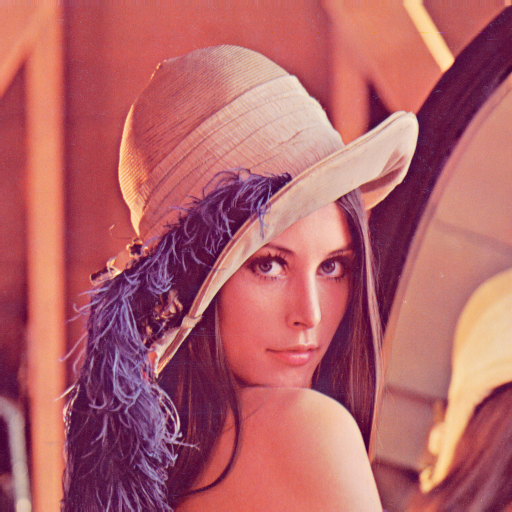 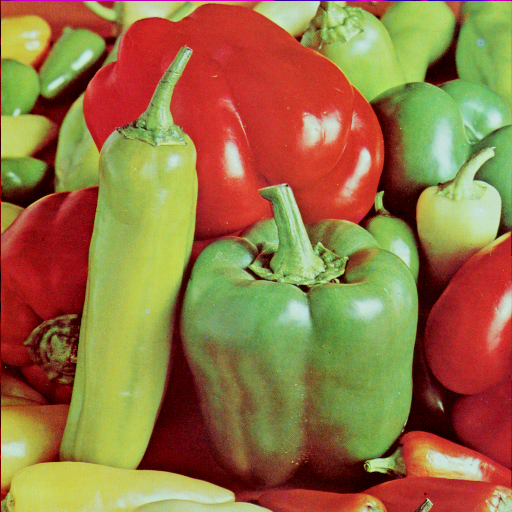 Compression Performance
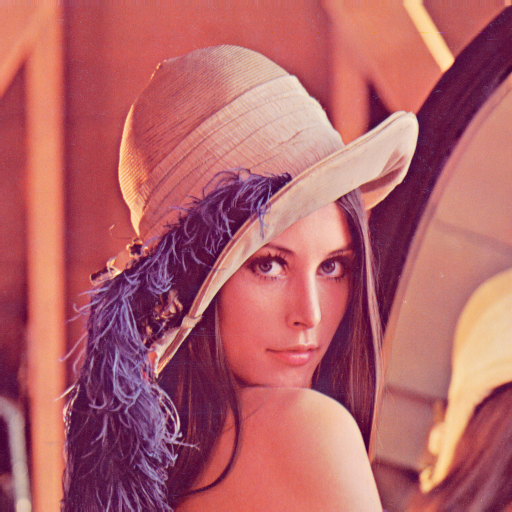 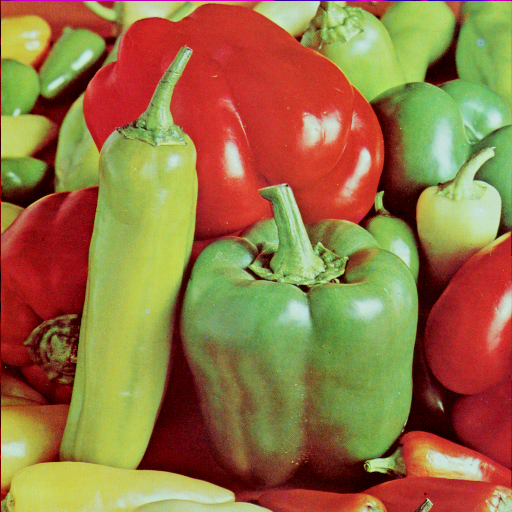 DSIFT
PHOW
Thank   you !